ANATOMI FISIOLOGI MANUSIA(SISTEM REPRODUKSI)
Tubulus Seminiferus
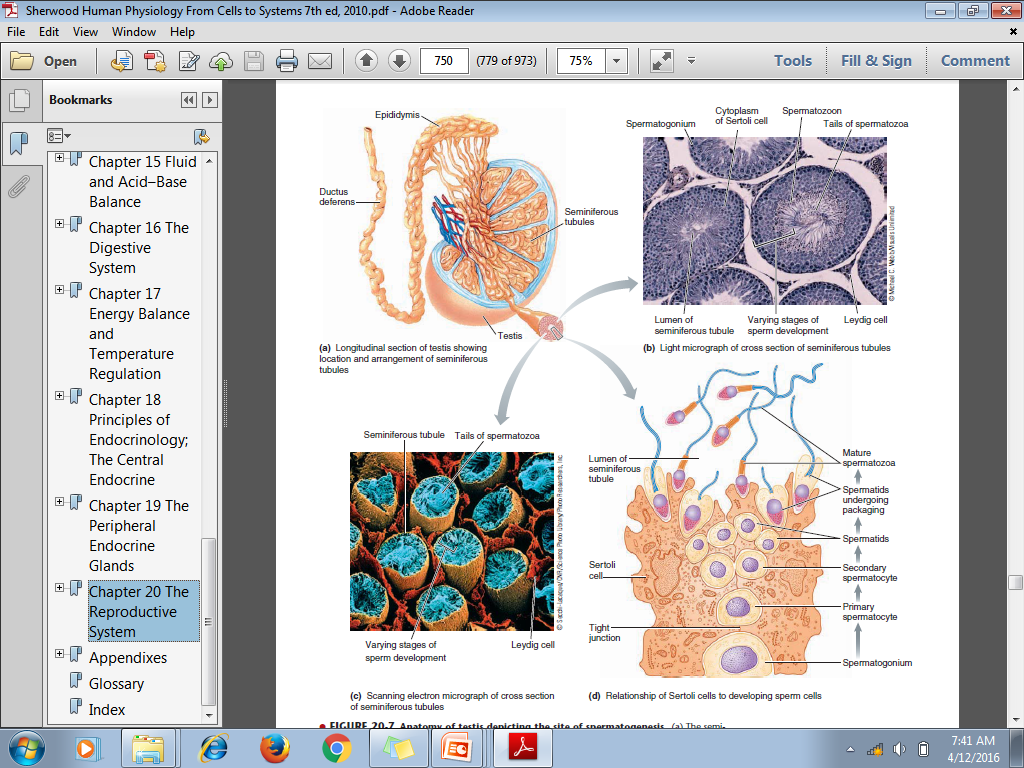 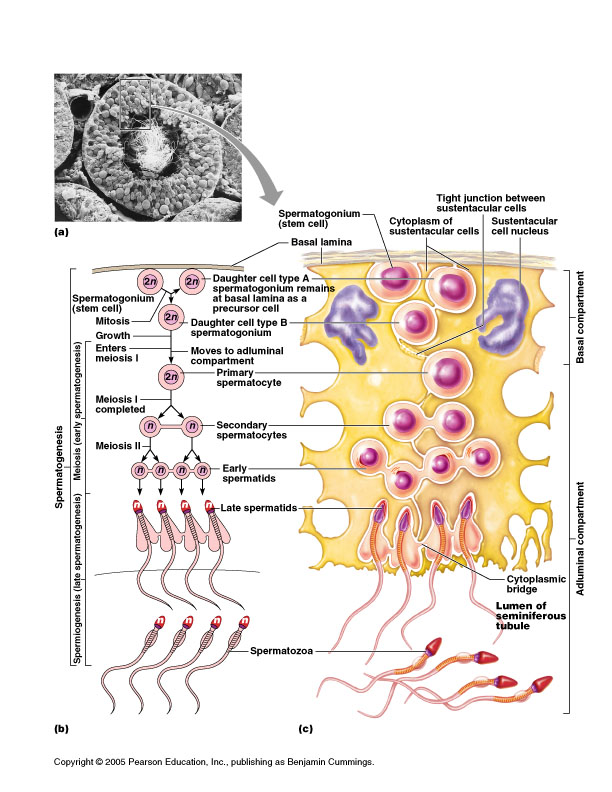 EPIDIDIMIS
Saluran transport sperma pertama
caput, corpus dan cauda  
Mempunyai 4 fungsi :
1) Transpor sperma
2) Transport konsentrasi sperma
3) Penyimpanan sperma
4) Maturasi/pematangan sperma (khususnya di daerah cauda)
Kontrol hormonal pada spermatogenesis
KELENJAR AKSESORIS
Fungsi umum:
Mengaktifkan sperma
Memberi nutrisi bagi spermatozoa   motilitas
Mendorong spermatozoa dan semen sepanjang traktus reproduksi
Memproduksi buffer untuk mengatasi keasaman uretra dan lingkungan reproduksi wanita
tindakan seks pada pria meliputi:
Ereksi
Mengerasnya penis karena vasokongesti
Ejakulasi
Penyemprotan kuat semen ke dalam uretra dan keluar penis
Refleks ereksi
Reproduksi wanita-Ovarium-
Reproduksi wanita-Ovarium-
Oogenesis
Siklus menstruasi